【英语早读任务10.18日】
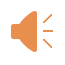 7:00 - 7:18 
  1. 复背Unit4单词及知识点disaster---shelter
  2. 背诵Unit4单词crack---unify
要求：站立、声音洪亮、高效背诵
请认真！！！！
听  写
单词 英汉互译
1. n. 灾难；灾害	
2. slide 意思&过去式
3. n. 洪水；大量
4. n./vt. 营救；救援
5. damage
6. n. 避难所；居所
7. v. 影响;(疾病)侵袭; 打动
8. 似乎；好像；仿佛
9. 严重受损；破败不堪
10. electricity
11. v. 使落入陷阱 n. 陷阱
12. vt. 埋葬
13. v. 呼吸
14. n. 努力；尝试
单词
1. disaster
2. 滑动;滑行 slid
3. flood
4. rescue
5. 损害；破坏
6. shelter
7. affect
8. as if
9. in ruins
10. 电；电能
11. trap
12. bury
13. breathe
14. effort